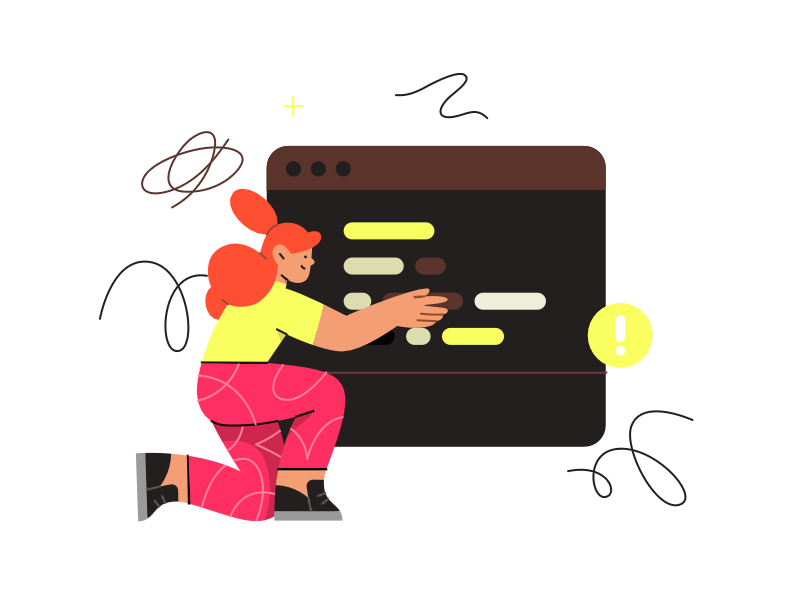 NÁSTROJE PRO ANALÝZUKVALITATIVNÍCH DAT
DESB23
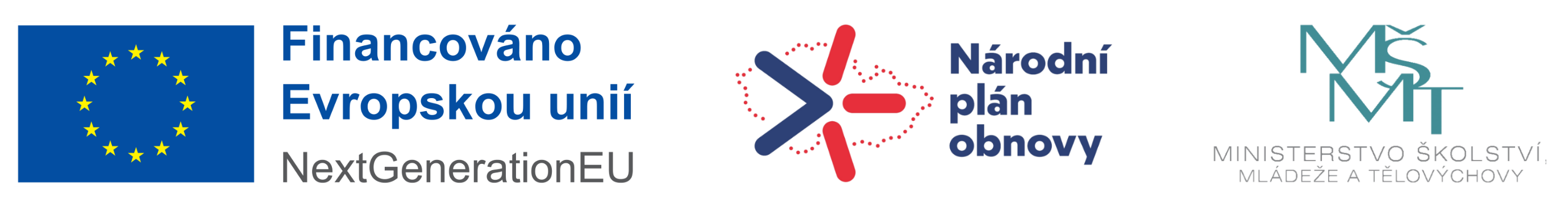 Papír a tužka
+ Kontakt s obsahem

Manuální
Náročný na pozornost,poznámkování
Hendl, J. (2005). Axiální kódování. Kvalitativní výzkum: Základní metody a aplikace (s. 249|). obrázek, Portál.
Excel
+ Větší počet jednoduchých odpovědí   (např. z dotazníku)
+ Navázaní na další odpovědi (kvanti)

Přehlednost
Těžkopádnost
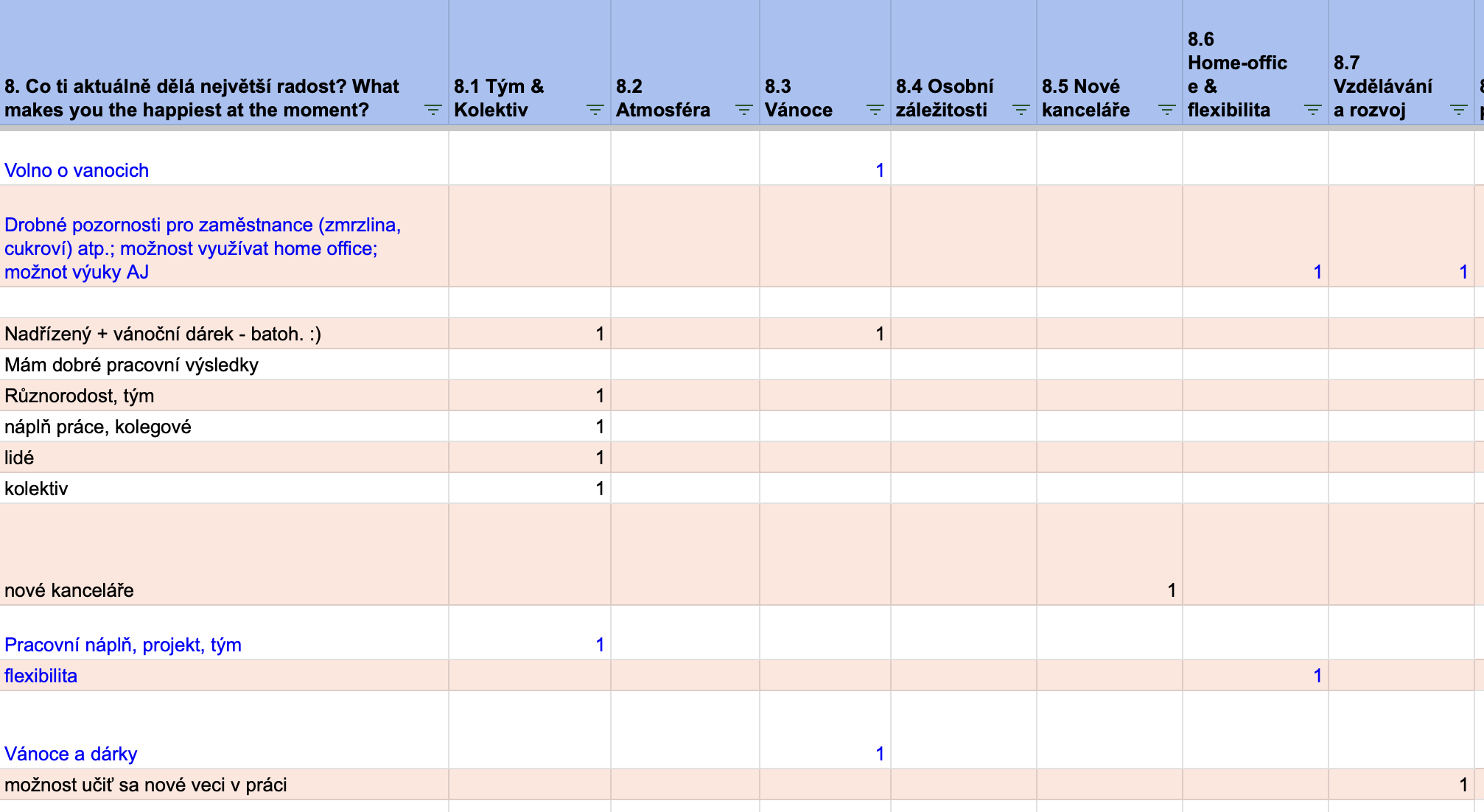 Excel
+ 

-
Textový editor (Google / Word)
+ Nízkonákladový
+ Snadná manipulace s textem

Obtížné kódování / hledání vztahů
Lineární
„Uzavřené“ prostředí
Označení participantů
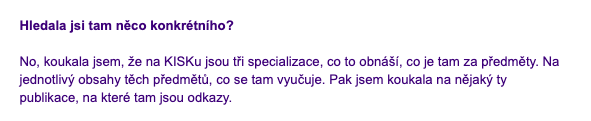 Přepis rozhovoru
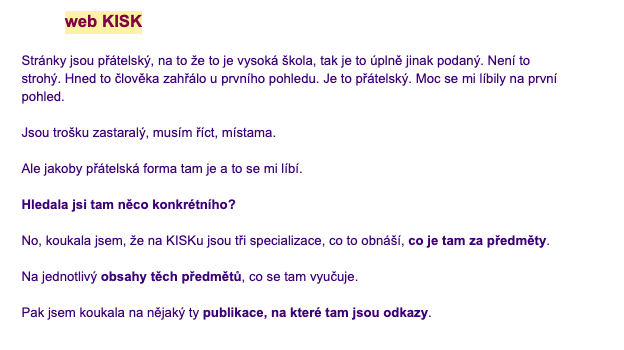 Analýzarozhovoru
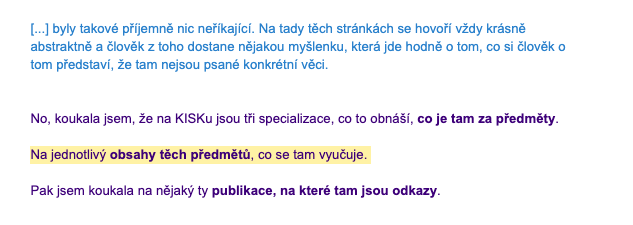 Analýzavšech
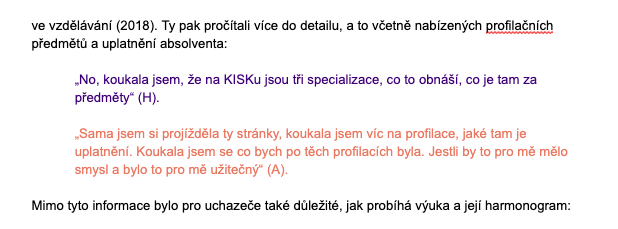 Citace v práci
Dovetail / Condens
+ Výzkumnický nástroj
+ Celý proces výzkumu
+ Repozitář dat / Atomic Research
+ Uživatelsky přívětivý 

Nákladný
Dovetail / Condens
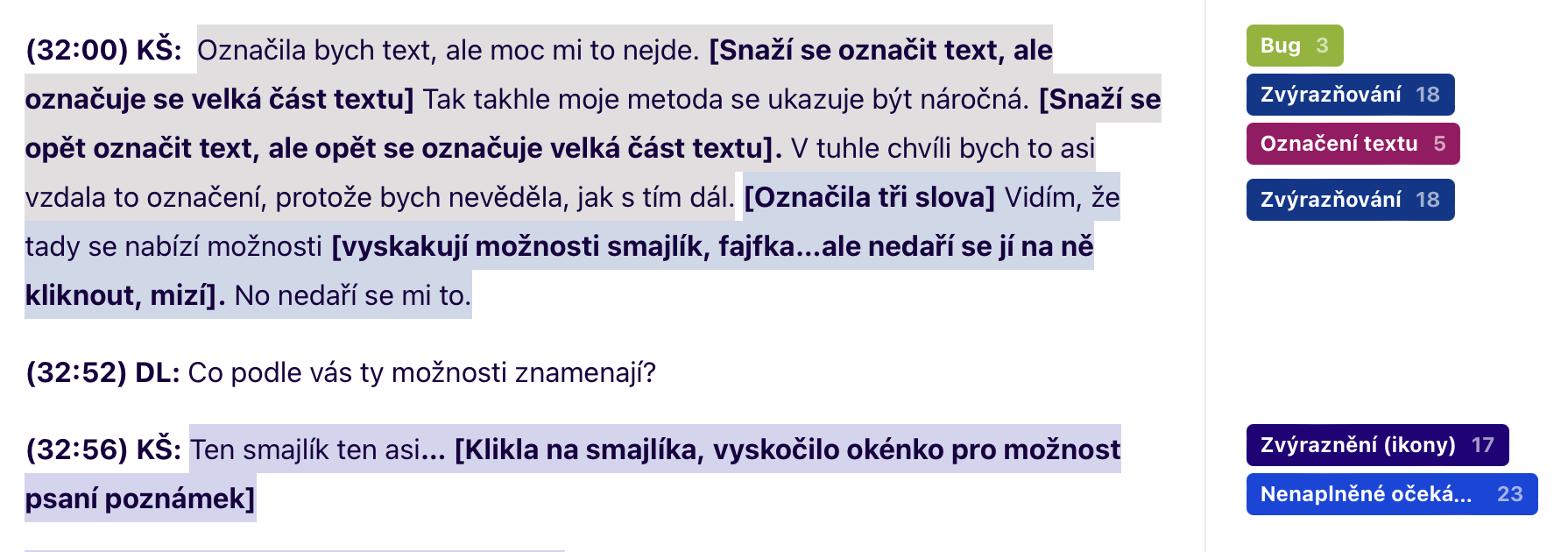 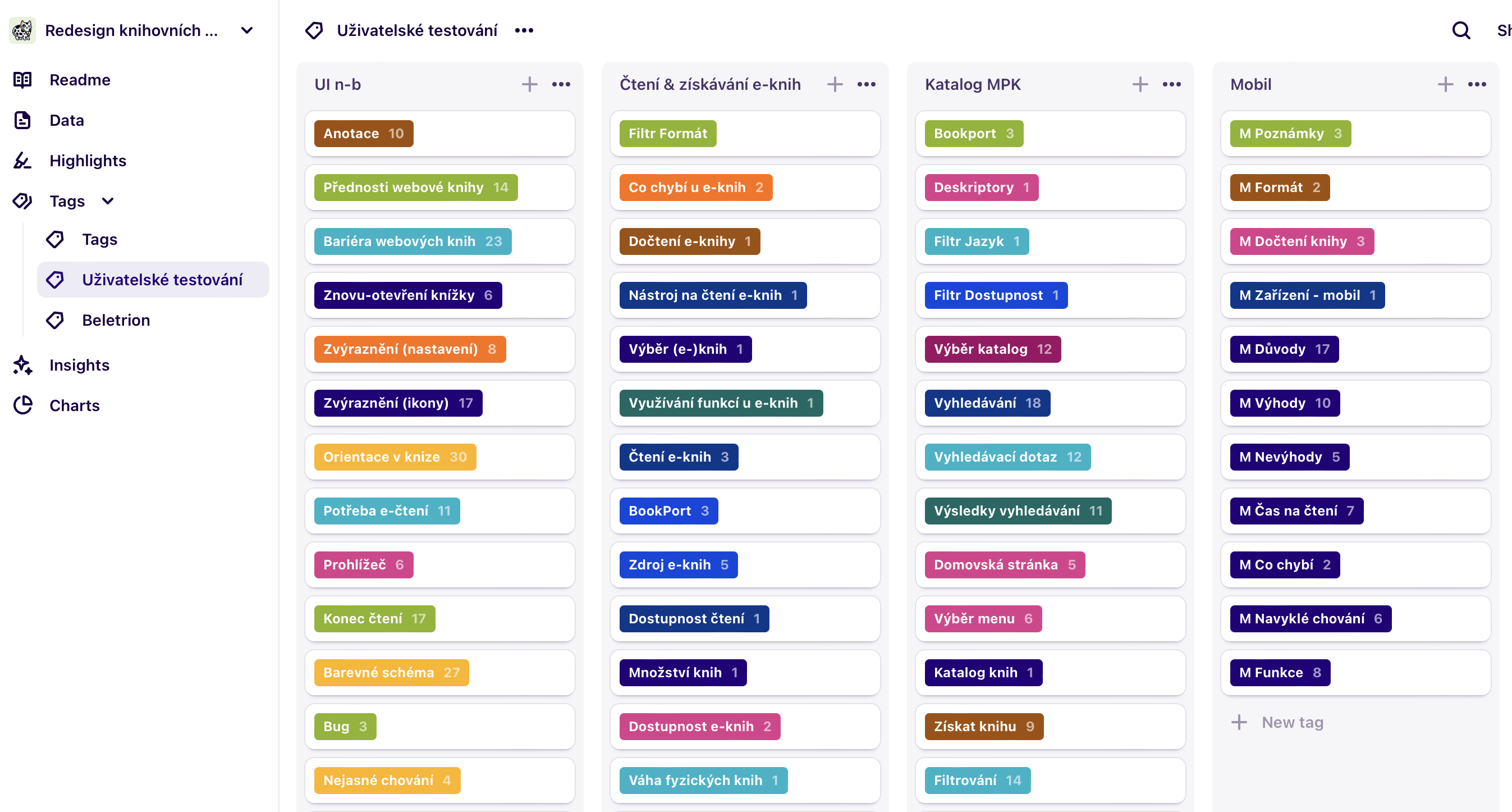 Dovetail
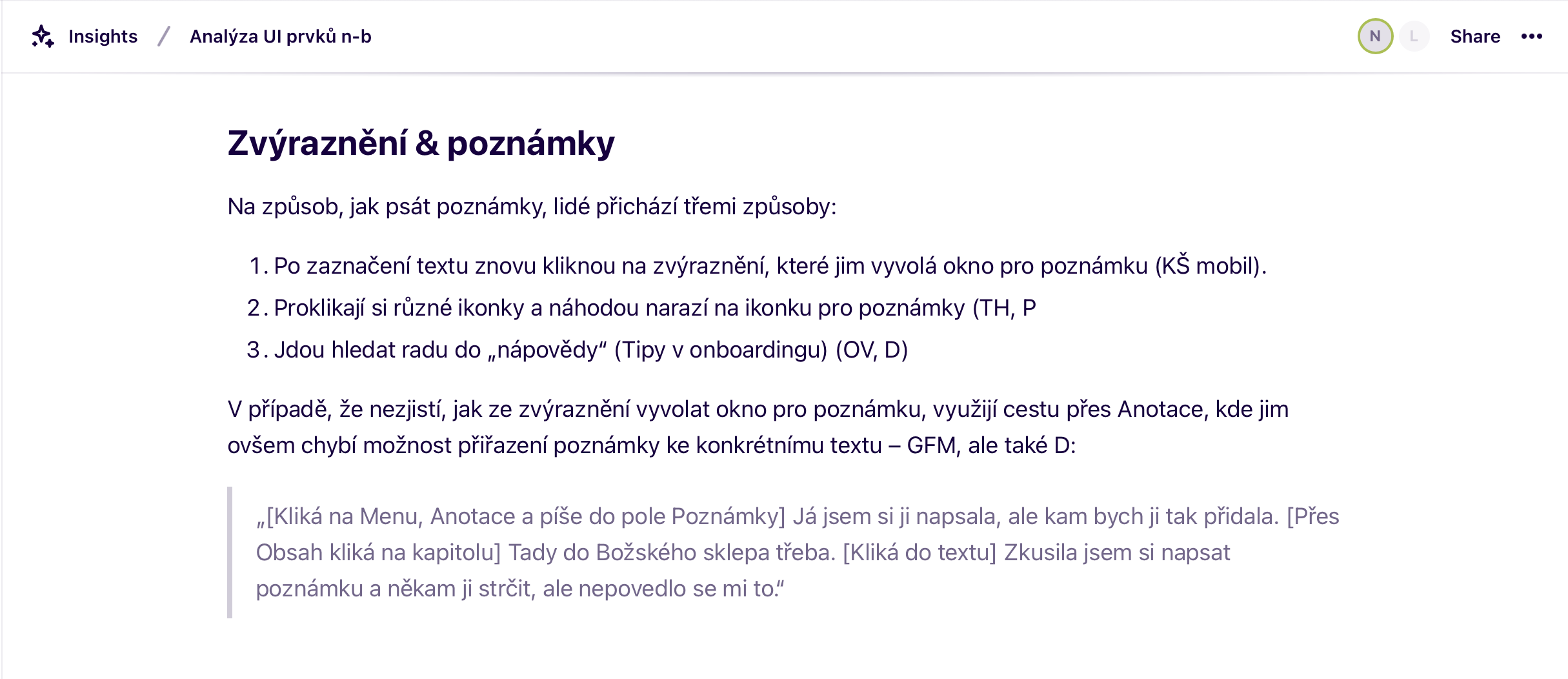 Miro / Mural
+ Vizuální
+ Participativní / kolaborativní

Pořád jsou to jen lístečky
Povrchovější 
Výkon
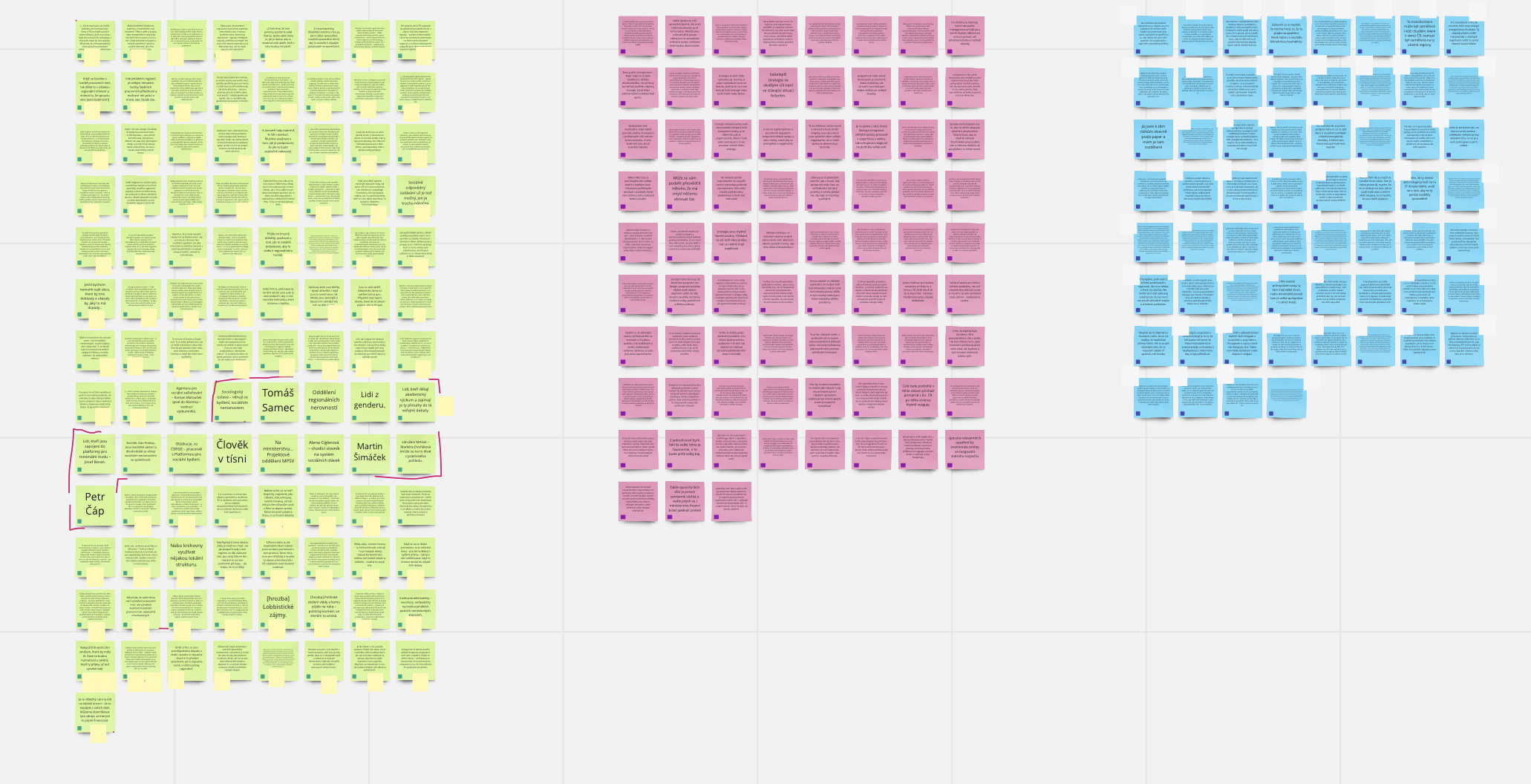 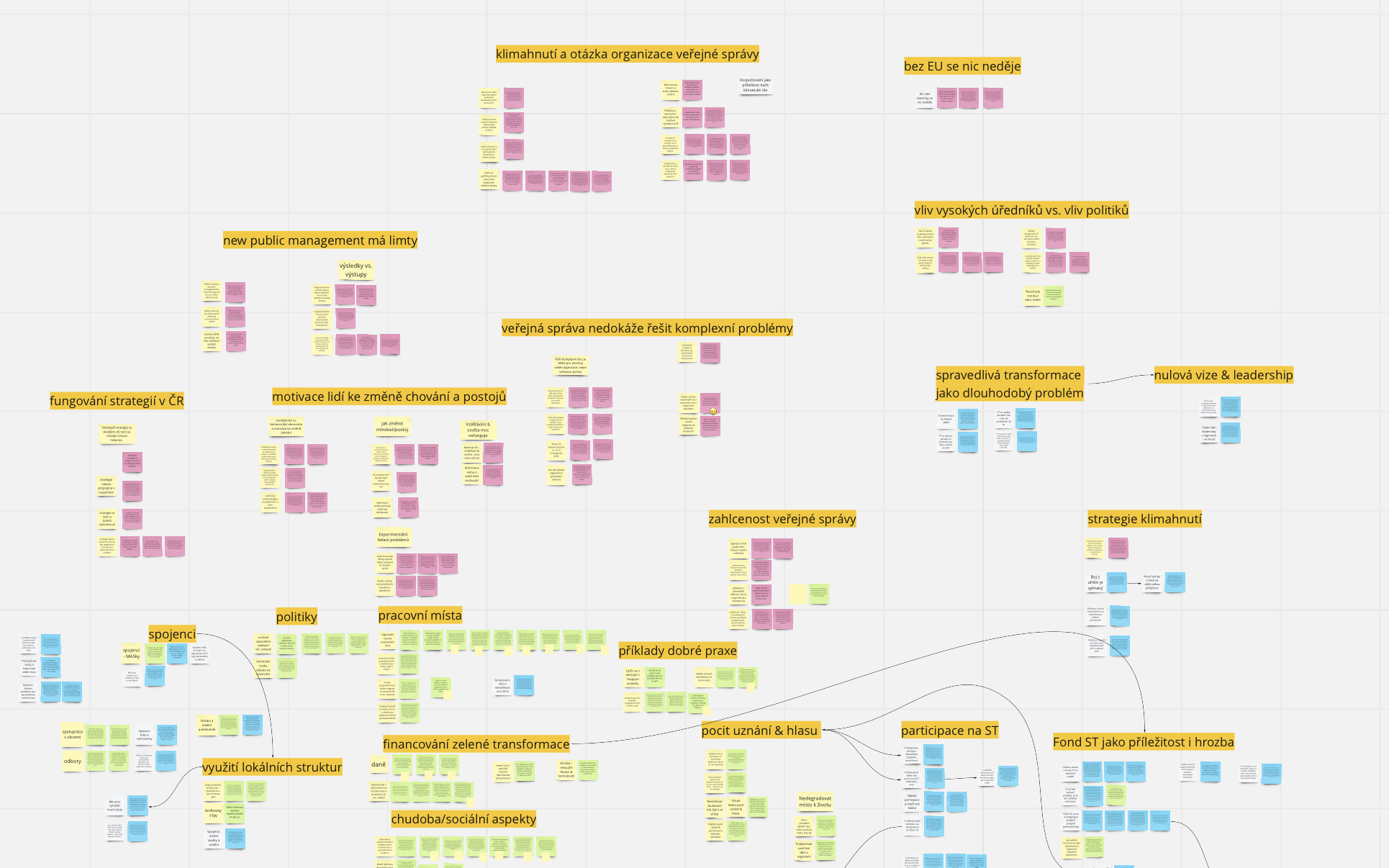 Co zvažovat při výběru nástroje?
Množství dat
Sám/sama vs. tým
Rozpočet
Jednorázová data vs. dlouhodobá 
Další funkce – přepisy dat, nahrávky, práce s obrázky apod.
Bezpečí dat